Муниципальное автономное дошкольное образовательное учреждение «Детский сад № 38 «Теремок»
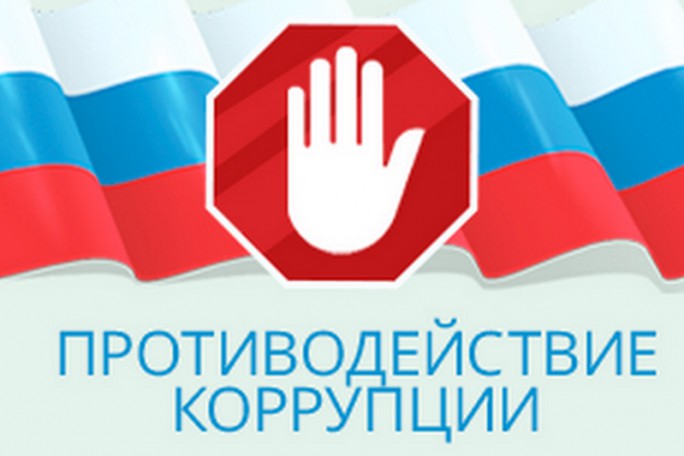 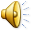 ТЕЛЕФОНЫ ДОВЕРИЯ ПО ПРОТИВОДЕЙСТВИЮ КОРРУПЦИИ
8(343)370-72-02 -Администрация Правительства Свердловской области
8(34374)6-02-96- Администрация Сысертского городского округа
8(34374)7-14-06-Управление образования Администрации СГО
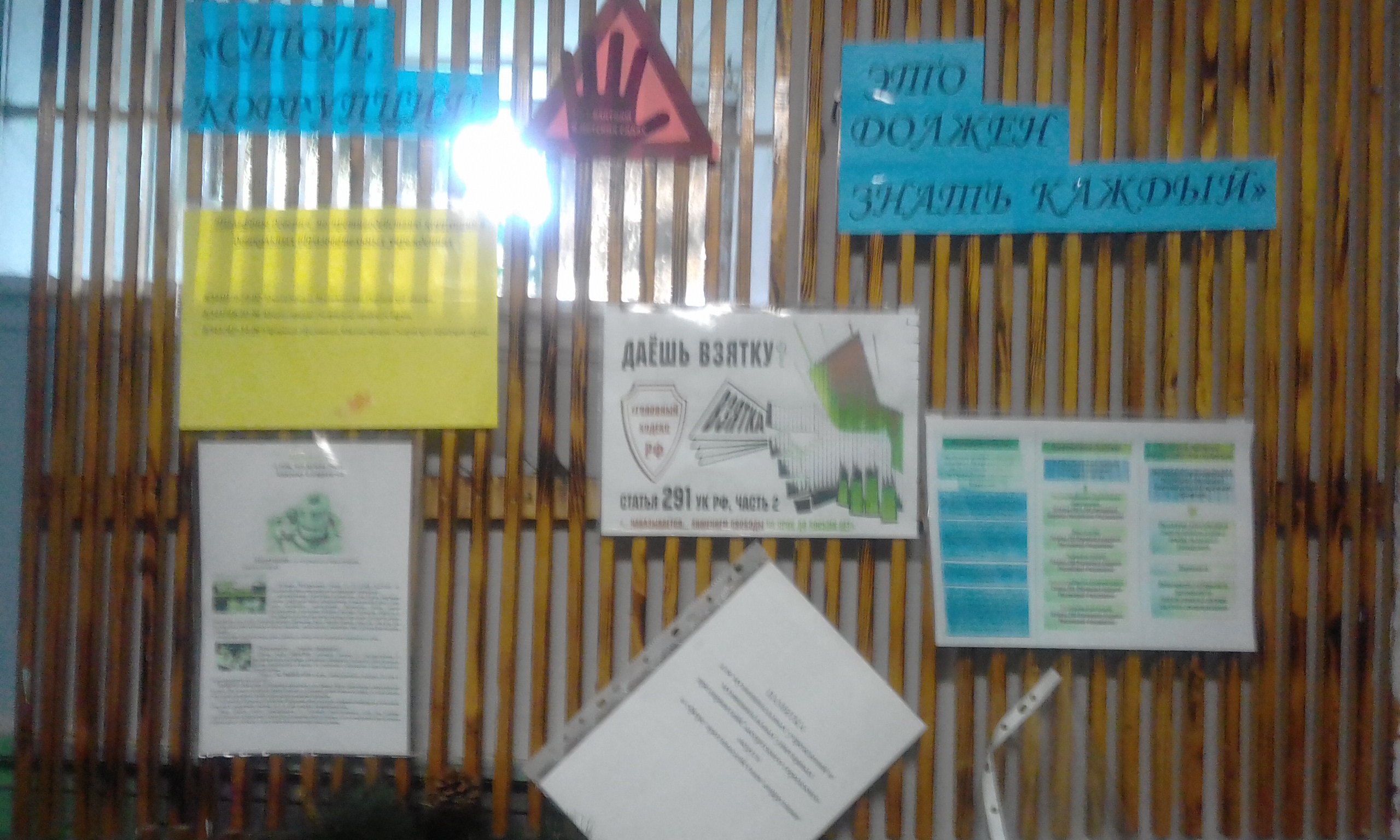 Оформление информационного уголка в МАДОУ № 38
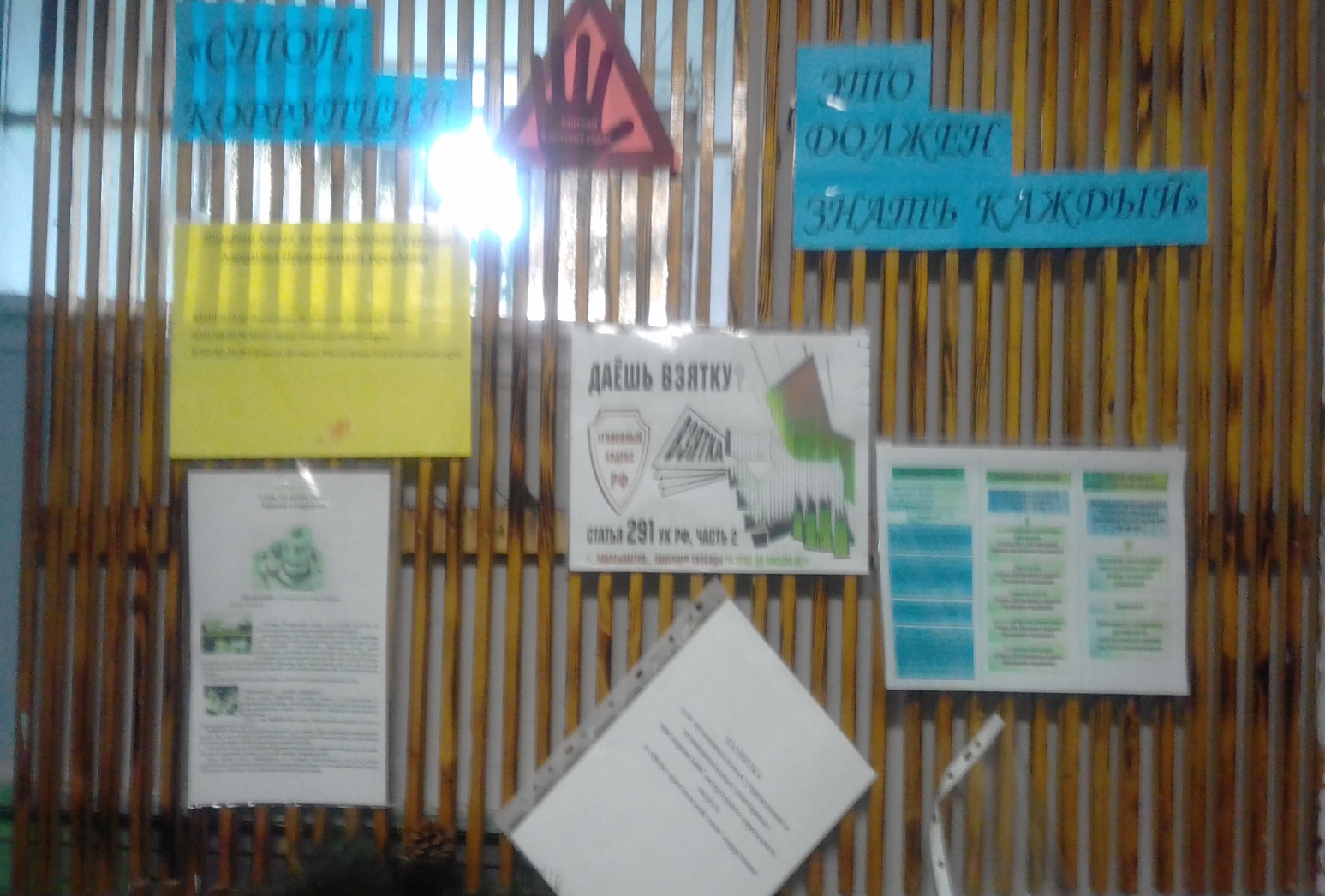 Правовой ликбез педагогов
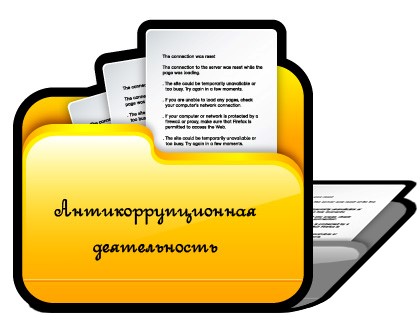 Коррупция глазами детей
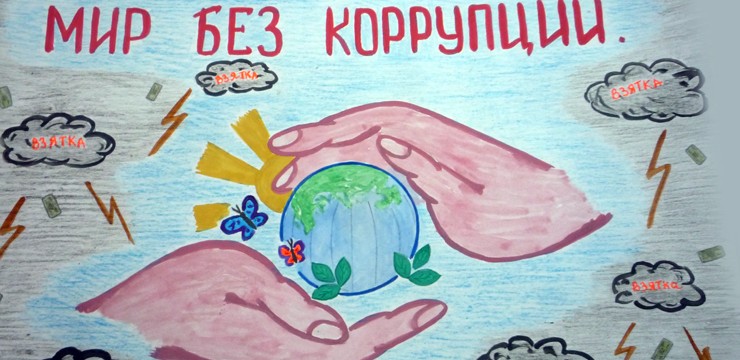 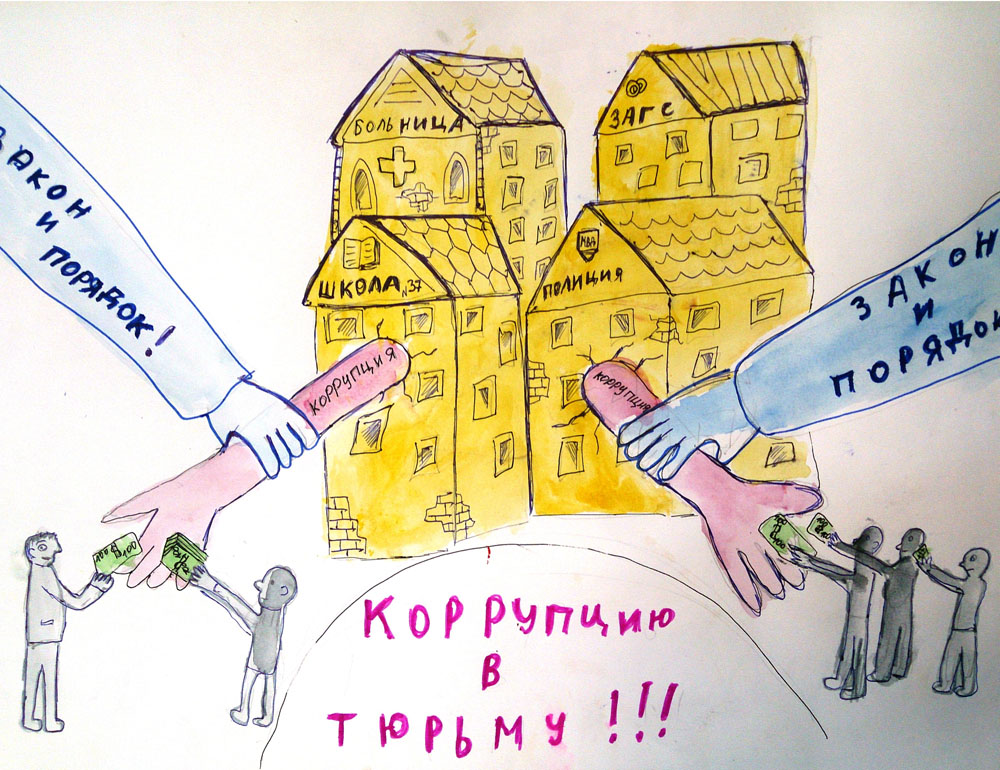